Enhetssida 2.0
goteborg.se-möte2014-11-28
28 november 2014
Därför gör vi om enhetssidorna
Enhetssida 2.0 är etapp 2 av den omarbetning av kategoristrukturen som blev klar i september 2012 (projekt Nytt koncept).

Syftet är att göra om enhetssidorna så att de bättre matchar besökarnas behov samtidigt som det blir enklare för verksamheterna att hantera dem.
28 november 2014
Så här funkar det idag
På goteborg.se finns möjligheten för enheter/anläggningar att ha egna ”sajter i sajten” där de kan presentera sin service – det som inte är generellt för hela staden.

Idag använder de olika enhetssidorna samma mallar oavsett vilken typ av enhet det handlar om. 

Det gör att redaktörerna får lägga mycket tid på att själva utforma sidor som uppfyller just deras enhets behov.
EXEMPEL Det kan vara fritidsgårdar, förskolor, simhallar och bibliotek.
28 november 2014
Nyttoeffekter - besökarna
Enhetssidor uppbyggda efter besökarnas behov (gäller mallpaketen)
Konsekvent uppbyggda enhetssidor i de fall man besöker flera stycken (gäller mallpaketen) 
Mobilanpassad sajt 
Konventionell navigering 
Kunna hitta generell info (t.ex. lånekortsregler) på enhetssidan. (Besökaren behöver inte hoppa mellan enhetssidan och kategoristrukturen på goteborg.se) 
Toppuppgiftslänkar till den mest efterfrågade servicen 
Kontaktuppgifter på enhetssidan. (Besökaren behöver inte hoppa mellan enhetssidan och enhetskatalogen) 
Generella kontaktuppgifter till enheten i sidfoten på varje sida på enhetssidan. 
Enhetens aktuelltartiklar på enhetssidan. (Besökaren behöver inte hoppa mellan enhetssidan och aktuelltarkivet) 
Bildspelsfunktion för att kunna se bilder på t.ex. lokaler. 
Enkelt kunna se kalendarium för enheten 
Lättare att hitta avvikande öppettider och annan tillfällig viktig information. 
Enhetssidan är en egen sajt och det finns därmed ingen risk att besökaren tror att toppnavigeringen på goteborg.se är kopplat till enhetssidan. 
Kunna skicka in synpunkter via ett formulär på enhetssidan 
Färre brutna länkar 
Får ett vettigt 404-meddelande när man hamnar på en sida som inte finns
28 november 2014
Nyttoeffekter - verksamheterna
Kunna få en färdig navigering, puffar och externa länkar utifrån besökarnas behov vid beställning av ny enhetssida (gäller mallpaketen)
Kunna få malltexter för sidor som består av ungefär samma innehåll på många enhetssidor (gäller mallpaket)
Enkelt kunna göra förändringar i navigeringen
Kunna välja på ett antal olika sätt att presentera kontaktuppgifter (för att passa just MIN enhet). 
Kunna välja på ett antal olika färgscheman för min enhet
Kunna skapa kalendarieaktiviteter på ett ställe som sedan visas upp både på enhetssidan och i det centrala kalendariet.
På ett strukturerat sätt kunna visa länkar till enhetens sociala medier-kanaler på enhetssidan.
Kunna visa viktiga informationsmeddelanden på samtliga sidor på en enhetssida (t.ex. avvikande öppettider). 
Möjlighet för särprofilerade att ingå i lösningen och få ta del av den generella utvecklingen på goteborg.se.
Möjlighet för särprofilerade att ha egna utseenden (CSS:er) för sina sidor.
Kunna återskapa innehåll jag tagit bort av misstag
Kunna publicera aktuellt på samtliga sidor inom ett mallpaket och stadsdel
Kunna göra ändringar i SG-db via på sidan-redigering
Löpande kunna få enhetssidan justerad centralt utifrån besökarens behov (ej behöva göra förändringar själv)
Kunna skapa puffar för att lyfta fram vissa, sidor, händelser eller nyheter tydligare
Kunna lägga in bilder i bildspel på sin enhetssida
28 november 2014
Nyttoeffekter – webbenheten/e-samverkan
Kunna ta fram och administrera mallpaket för de vanligaste verksamheterna
Kunna ta fram malltexter för sidor inom mallpaket där innehållet ska vara snarlikt för samtliga enheter
Vi kan centralt göra batchredigeringar så att vi slipper göra förändringar manuellt på hundratals enhetssidor. Här ingår t.ex att:
lägga till nya sidor i mallpaket som sedan skjuts ut till samtliga enheter inom mallpaketet.
ändra namn på en sida i ett mallpaket som sedan skjuts ut till samtliga enheter inom mallpaketet.
ta bort en sida i ett mallpaket som då försvinner från samtliga enheter inom mallpaketet.
lägga till en portlett (t.ex. en e-tjänst) på en sida i ett mallpaket som sedan skjuts ut till samtliga enheter inom mallpaketet.
flytta en portlett (t.ex. en e-tjänst) på en sida i ett mallpaket som sedan skjuts ut till samtliga enheter inom mallpaketet.
kunna återställa en borttagen portalsida i ett publicerat mallpaket
Kunna sätta publicerings- och faktaansvar på enhetssidor
Kunna visa generell info på enhetssidan utan att behöva dubbelpublicera information (t.ex. lånekortsregler på bibliotekens enhetssidor)
Kunna sätta generell metadata på sidor i ett mallpaket som sedan sätts på alla enhetssidor inom mallpaketet
Kunna sätta kopplingen till SG-db på ett ställe för enhetssidan och den ärvs till de portletter som nyttjar den datan
28 november 2014
Beslut om olika typer av enhetssidor
Utifrån behovsinsamlingarna har vi tagit fram tre stycken varianter av sidor:
Enkla enhetssidor
Avancerade enhetssidor
Förvaltningars enhetssidor

För varje variant finns sedan olika mallpaket för olika typer av verksamheter.
Utifrån behovsinsamlingarna har vi tagit fram tre stycken varianter av sidor:
Enkla enhetssidor
Avancerade enhetssidor
Förvaltningars enhetssidor

För varje variant finns sedan olika mallpaket för olika typer av verksamheter.
Utifrån behovsinsamlingarna har vi tagit fram tre stycken varianter av sidor:
Enkla enhetssidor
Avancerade enhetssidor
Förvaltningars enhetssidor

För varje variant finns sedan olika mallpaket för olika typer av verksamheter.
Enkla enhetssidor
Avancerade enhetssidor
Förvaltningars enhetssidor
Fritidsgårdar
Bibliotek
Stadsdels-förvaltningar
Träffpunkter
Kulturskolor
Fackförvaltningar
Enkla enhetssidor försvinner eftersom:
Användningstester visade svårigheter i att navigera.
Verksamheterna hade behov av undersidor, vilket enkla enhetssidor inte medgav.
Onödigt dyrt och krångligt för oss som jobbar centralt att förvalta två tekniska lösningar.
Förvaltningarnas enhetssidor skjuts fram eftersom:
Det blir för stort jobb att parallellt jobba med både de vanliga enhetssidorna och förvaltningarnas.
Vi förhoppningsvis ska göra om goteborg.se 2015 och därför ser vinster med att synka förvaltningarnas enhetssidor med det projektet istället.
Daglig verksamhet
Grundskolor
Förskolor
Äldreboenden
Idrotts-anläggningar
28 november 2014
DELPROJEKT
2015
2015
2014
2015
NOV
till och medDEC
SEP
till och med DEC
JUN
till och med AUG
JAN
till och med APR
Teknik-projekt
Enhets-sidor
Lösning tillräckligt klar för att webbenheten ska kunna förbereda mallpaketen
Grundläggande funktionalitet klar för att verksamheterna ska kunna börja publicera sidor.
Ytterligare funktionalitet för enhetssidor samt  teman för särprofilerade
Särprofil-erade
INTRASERVICE
INTRASERVICE
INTRASERVICE
Teknikleverans 1.0
Teknikleverans 2.0
Teknikleverans 3.0
Ytterligare leveranser från backlog
WEBBENHETEN
???
WEBBENHETEN
ALLA VERKSAMHETER
Spika innehållet i mallpaket
Sätta upp mallpaket
Utrullning Enhetssidor
Utrullning pilot
WEBBENHETEN
Sätta upp mallpaket
SÄRPROFILERADE VERKSAMHETER
Utrullning särprofilerade
Ta fram mallpaket särprofilerade
WEBBENHETEN
2015
MAJ
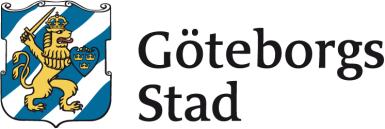 Process för beställningar
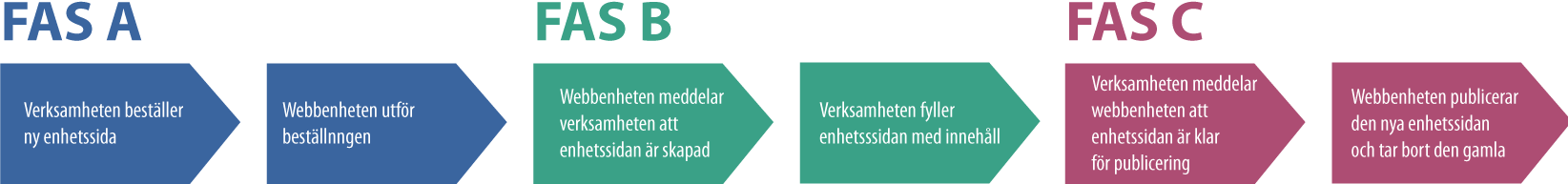 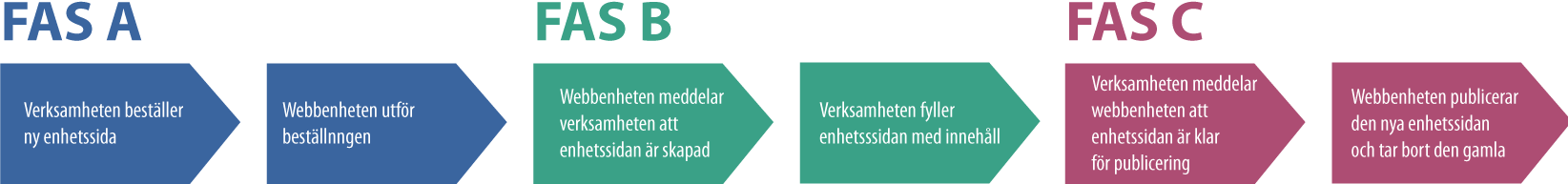 28 november 2014
Vi vill ha grova tidplaner från SDF:erna
För att vi på webbenheten ska kunna planera resurser för att kunna ta emot alla beställningar på nya enhetssidor behöver vi veta under vilka kalendermånader ni planerar att jobba med enhetssidorna.

Därför har vi kallat SDF-förvaltningsredaktörerna till ett möte 17 dec där vi:
Går igenom när under utrullningsperioden ni planerar att skicka in beställningar till oss.
Tillsammans hjälper er att beräkna tidsåtgång för just er förvaltnings enhetssidor.

Vi återkommer med mer info på SDF-redaktörsmötet 4 december.
28 november 2014
Om du har frågor om Enhetssida 2.0
Henrik Johnsson kommer att vara föräldraledig 1 jan-31 aug 2015

Henrik Lindblom kommer driva Enhetssida 2.0 istället.
28 november 2014